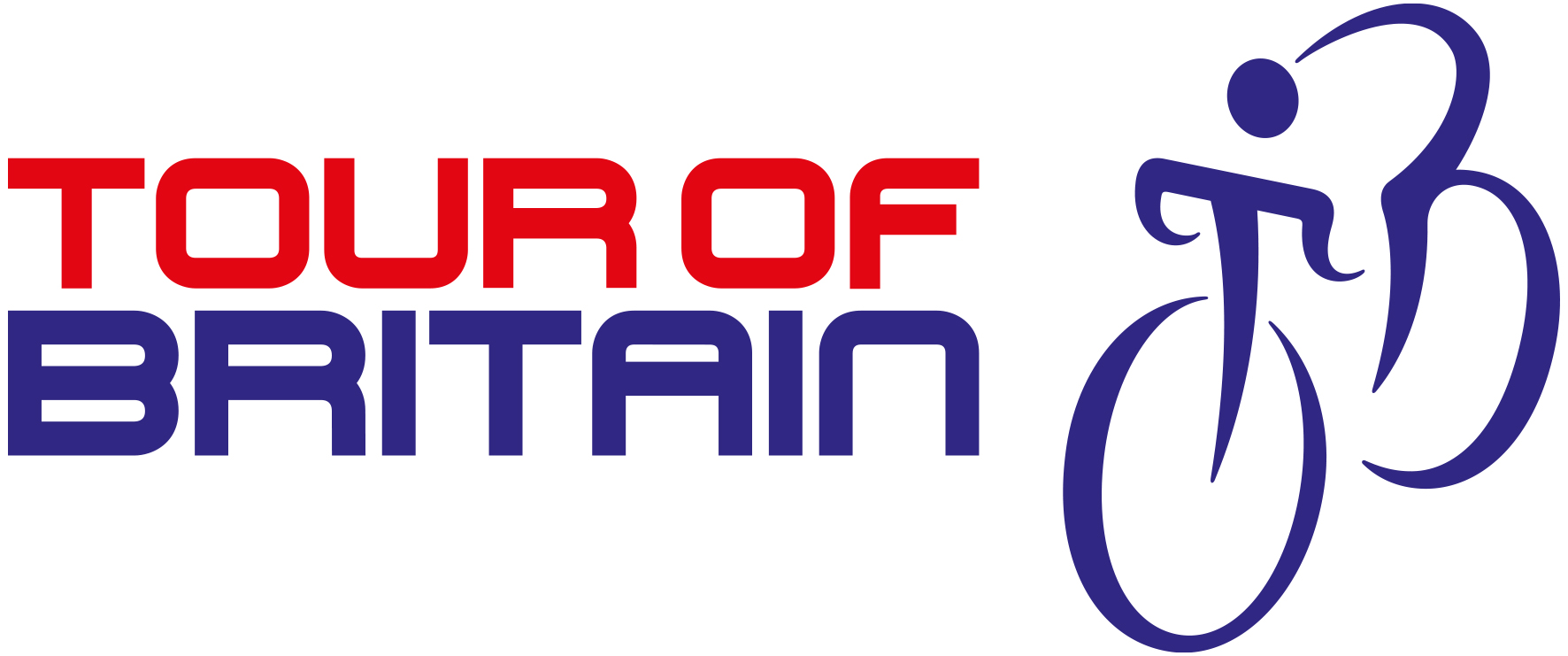 DESIGN A FLAG TEMPLATE
Designed by:

____________________________


Age:

____________________________